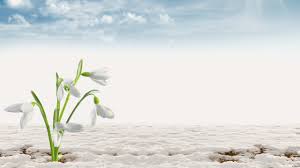 «Весна идет, 
                   весне - дорогу»
Весенние месяцы
Весенние праздники и 
традиции
Подготовили:  Андреева О.В  Шибина В.Ю
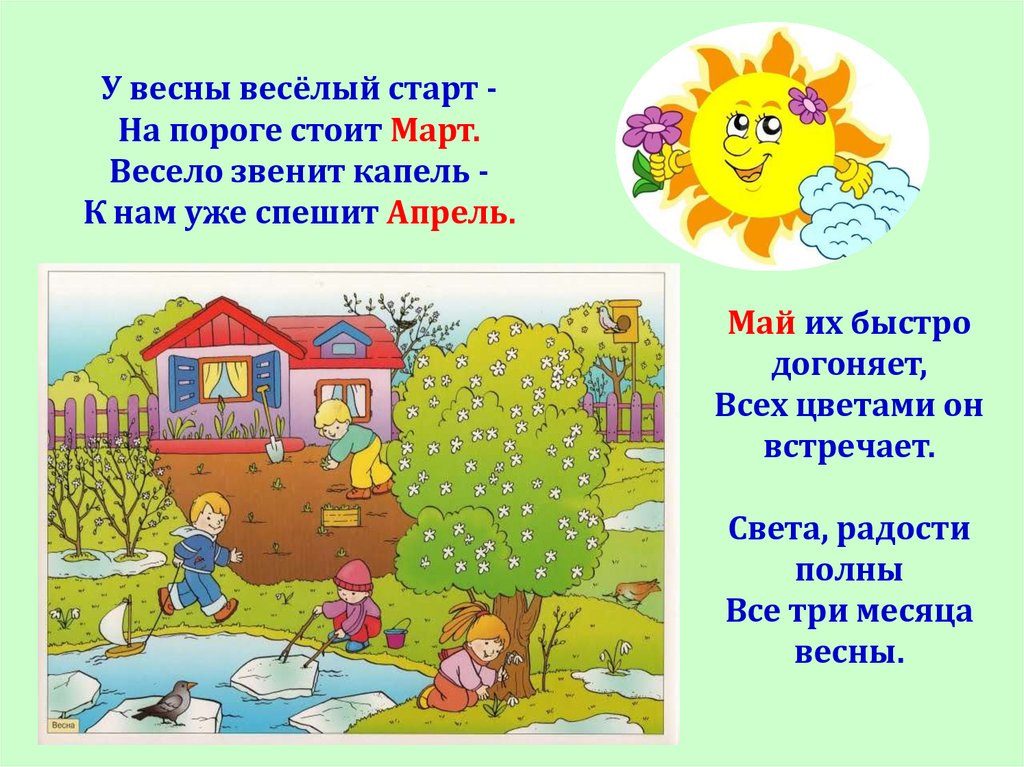 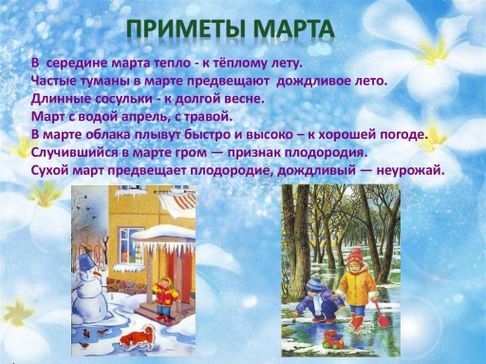 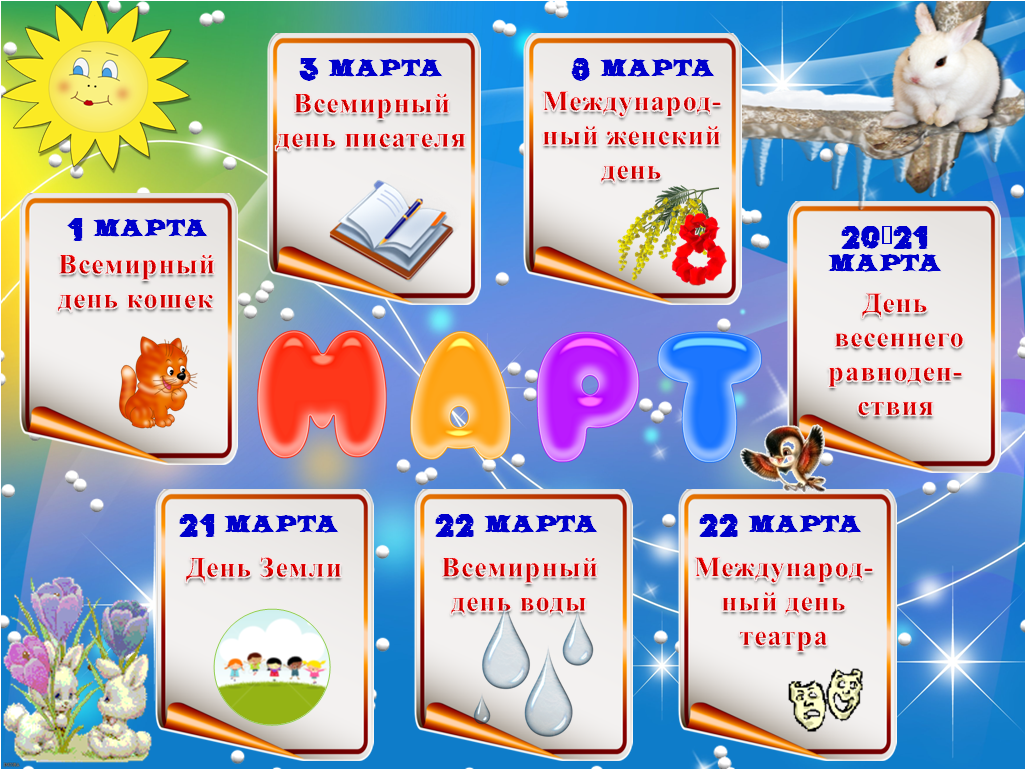 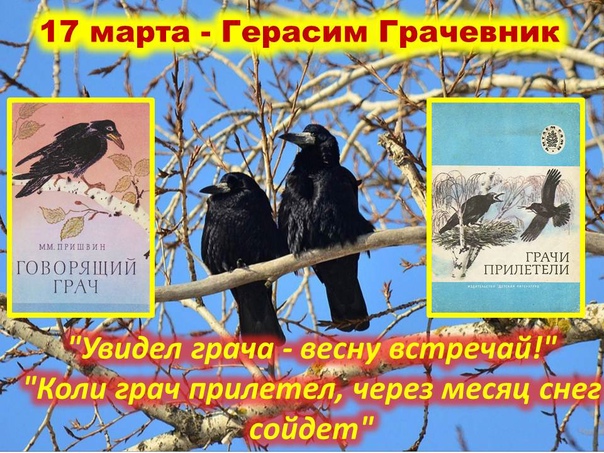 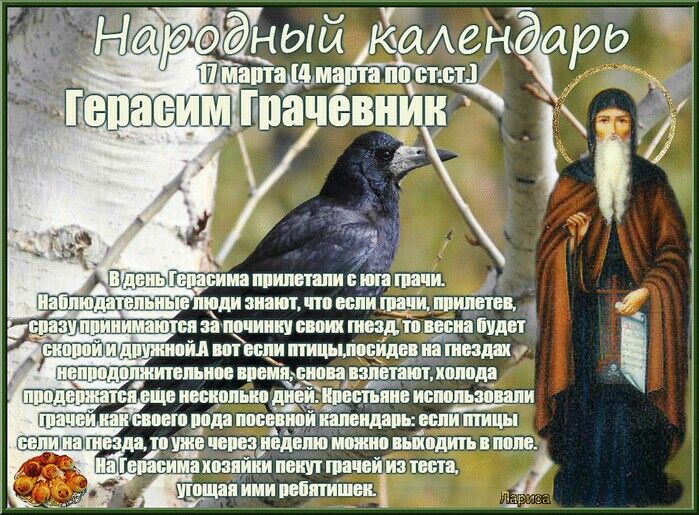 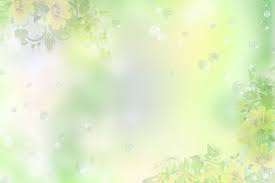 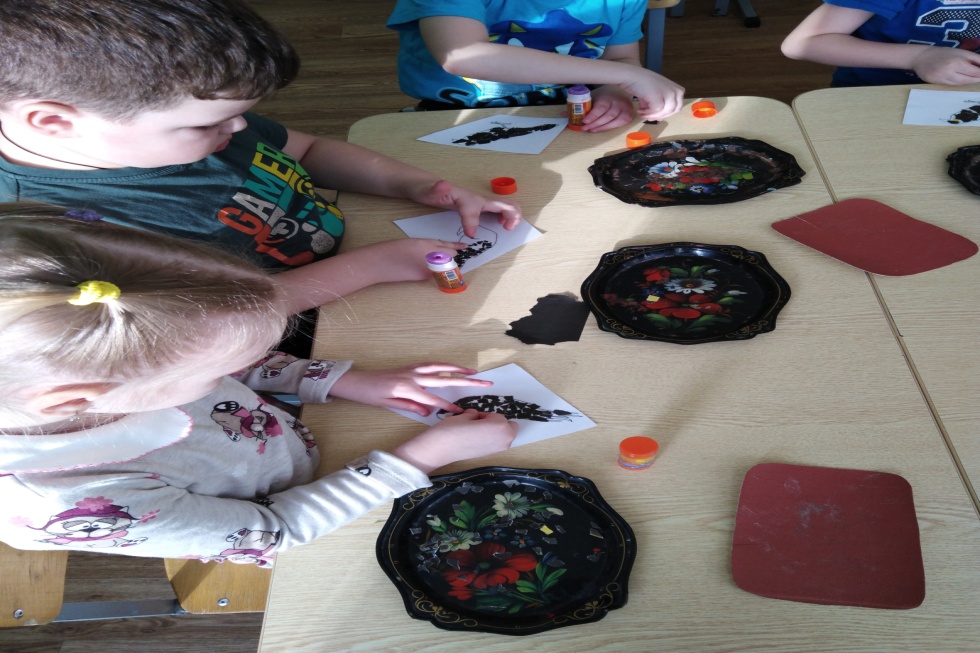 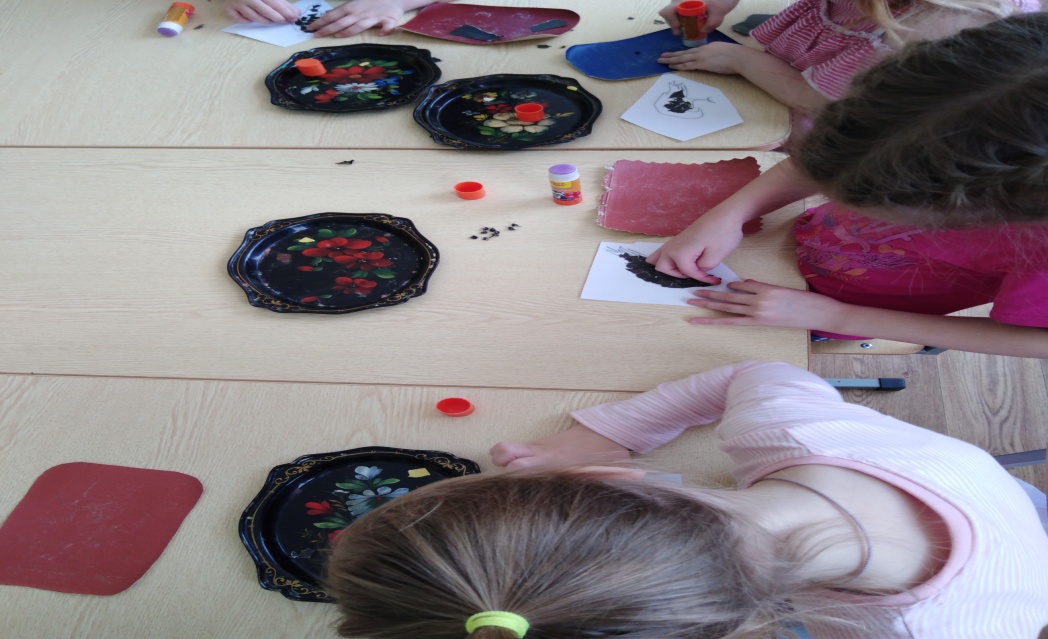 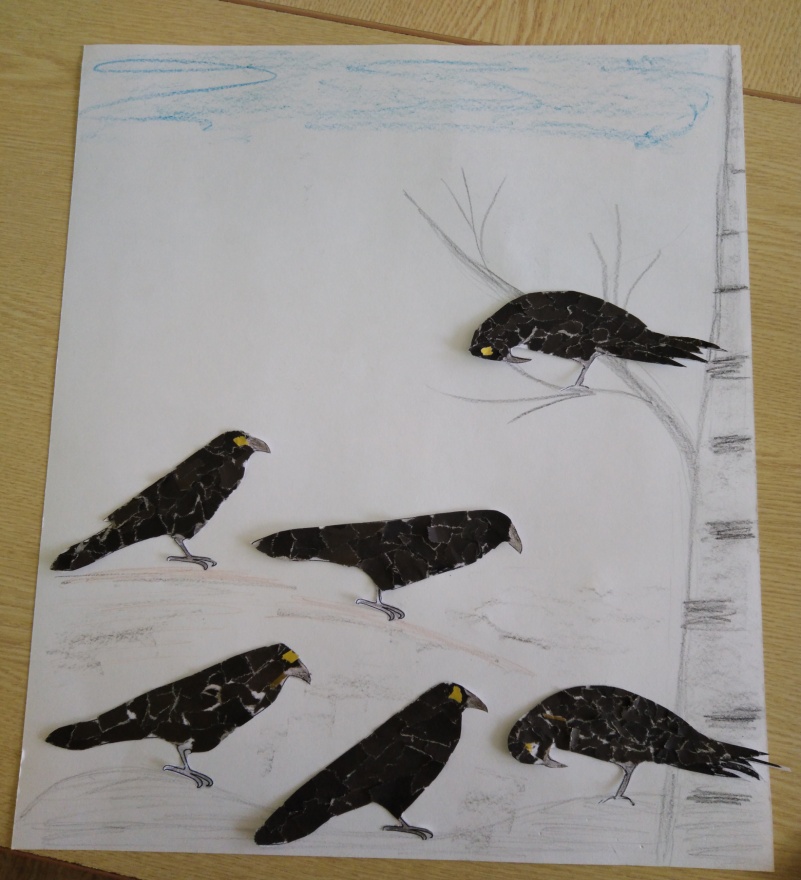 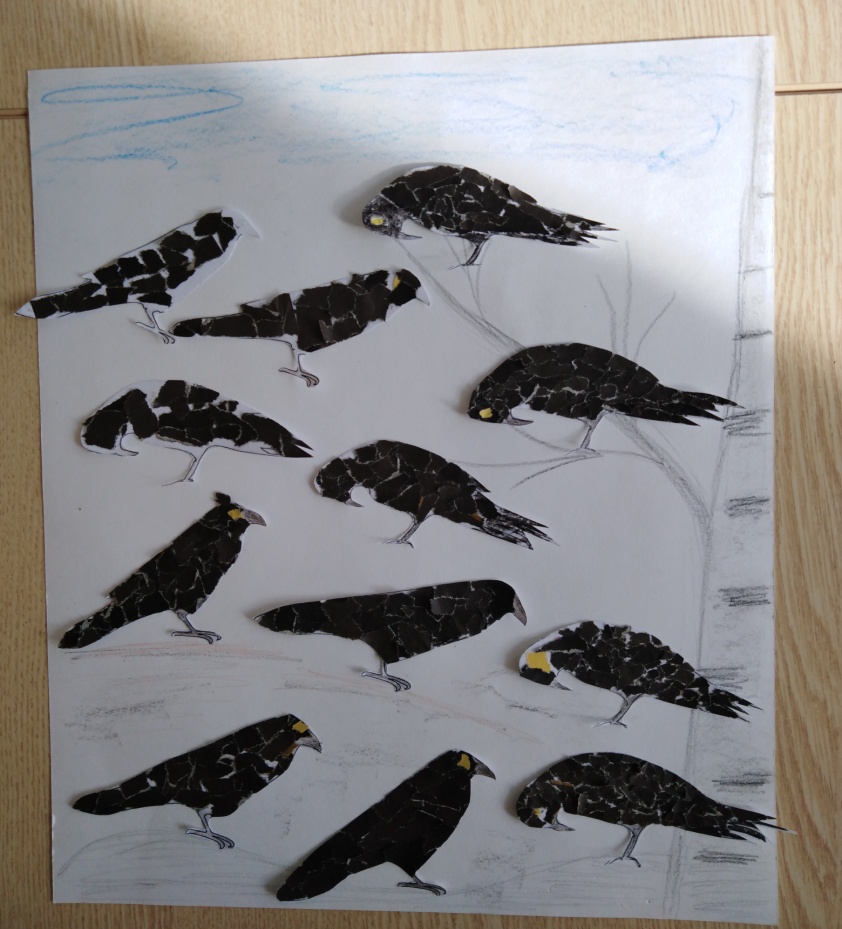 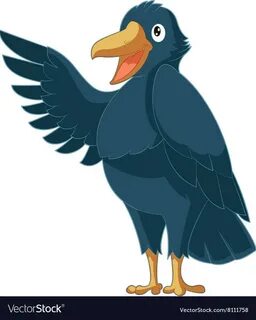